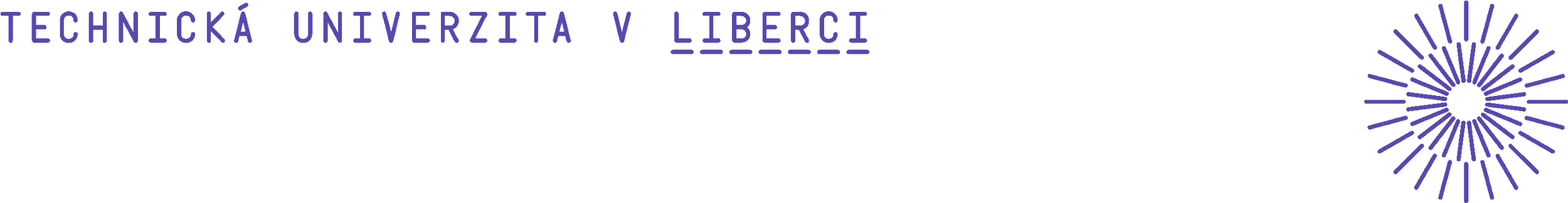 Nové možnosti rozvoje vzdělávání na Technické univerzitě v Liberci

Specifický cíl A2: Rozvoj v oblasti distanční výuky, online výuky a blended learning

NPO_TUL_MSMT-16598/2022
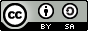 Testování studentů on-line
KPS/US1: Úvod do stavitelství 1
Ing. Jana Košťálová, Ph.D.
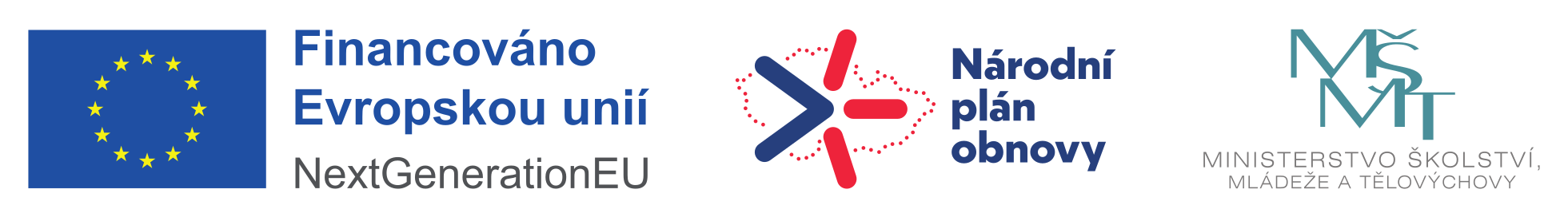 Test je složen pouze z otázek US1
Cvičný test 12/2022, plná implementace je možná v zimním semestru 2023-24
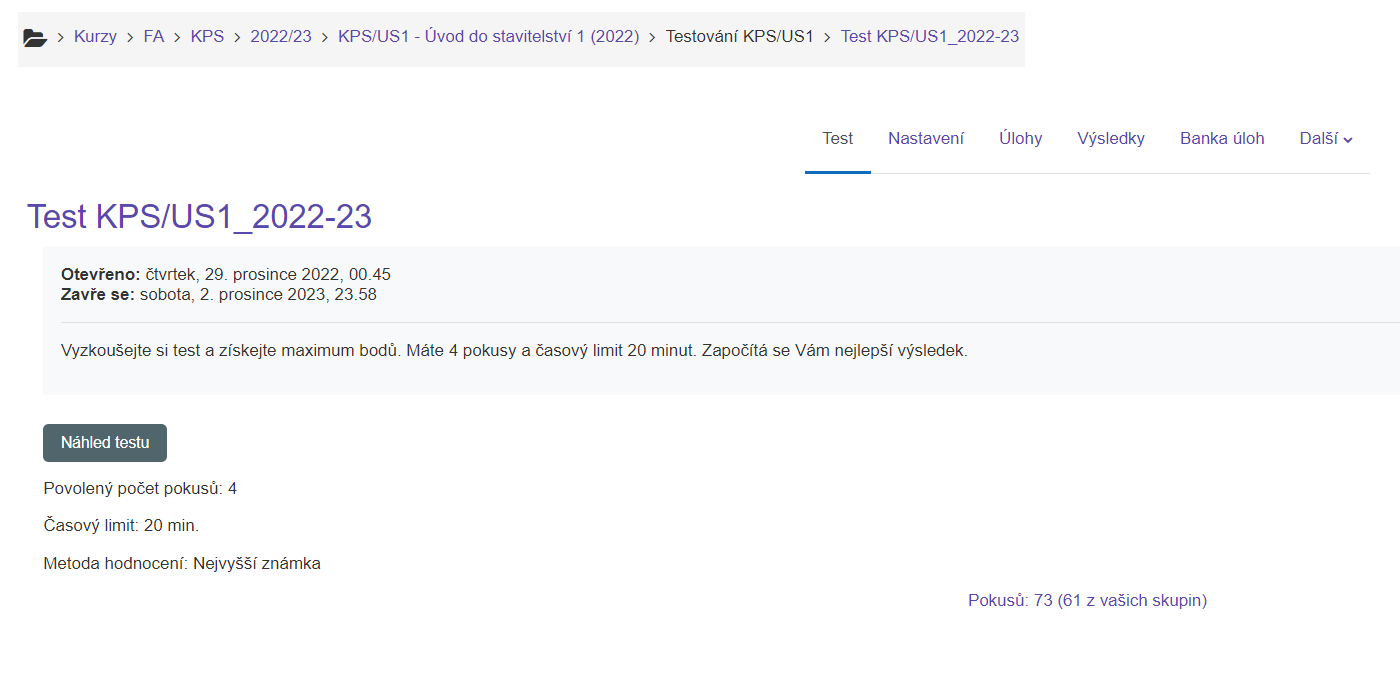 2
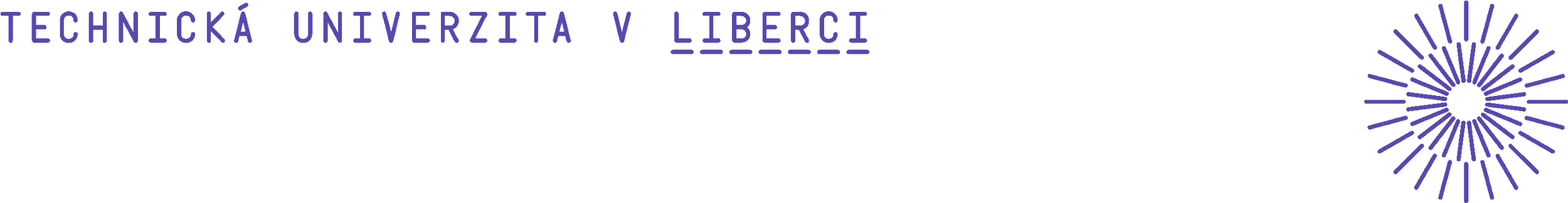 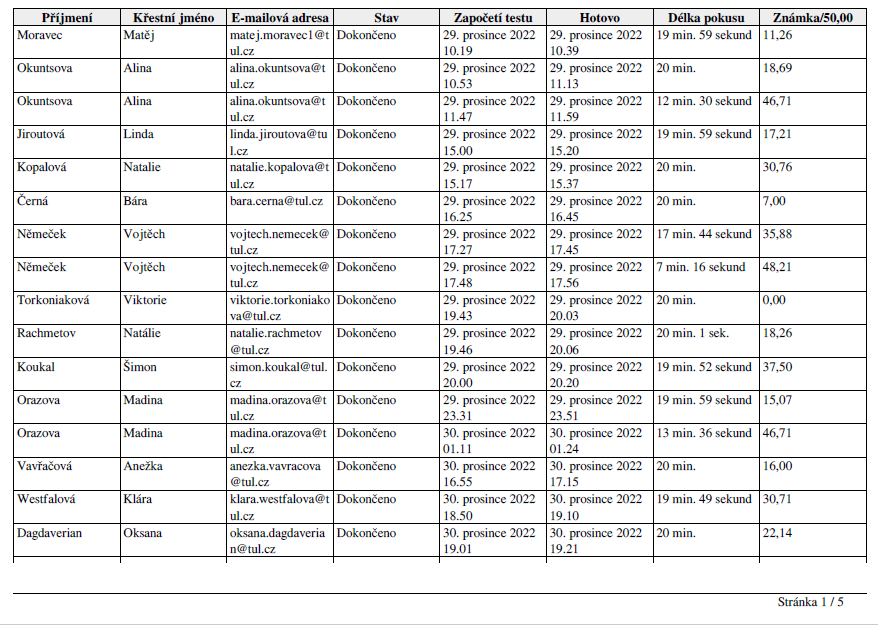 3
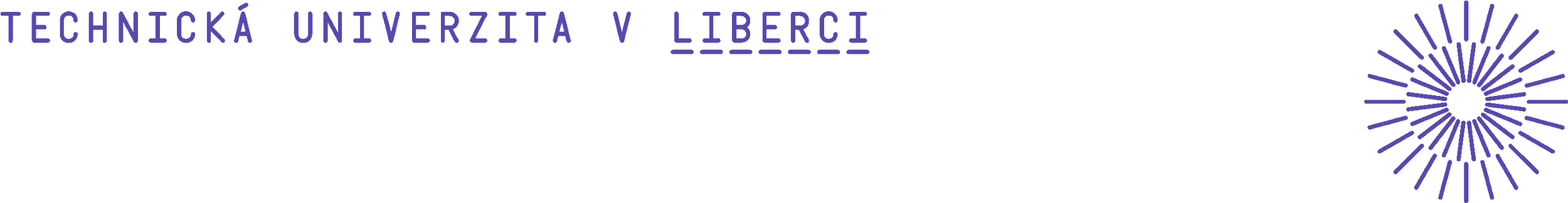 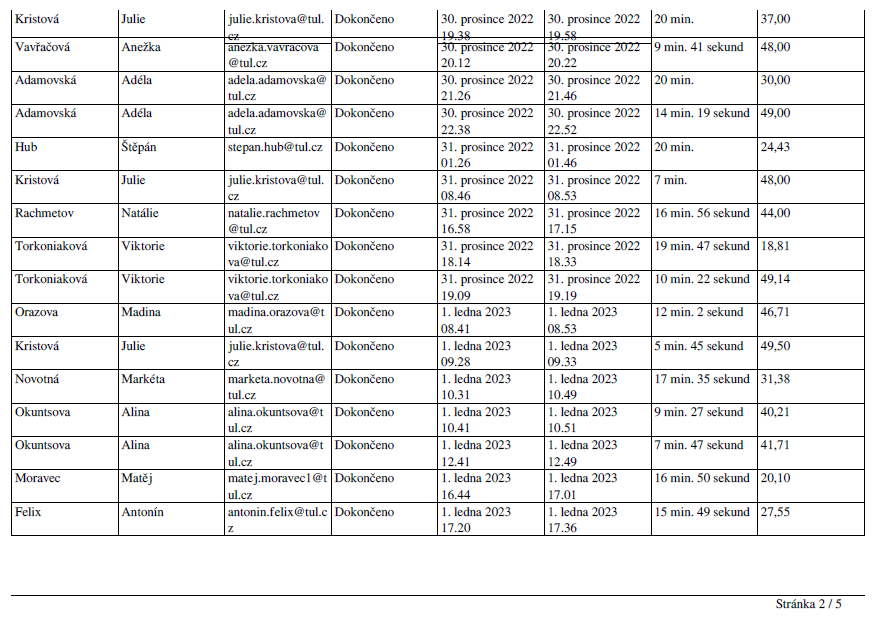 4
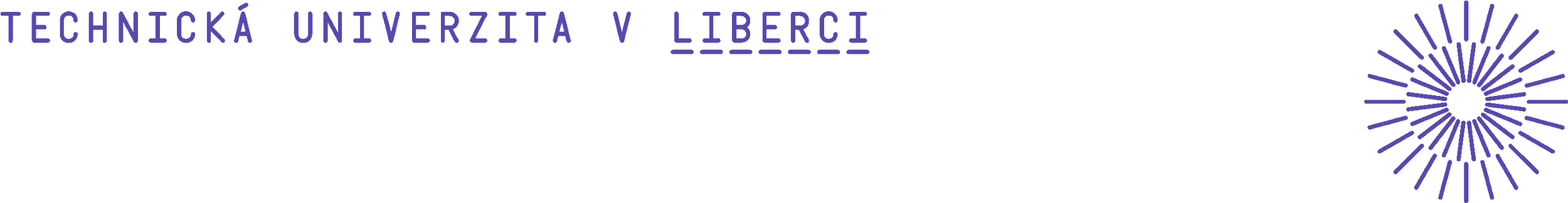 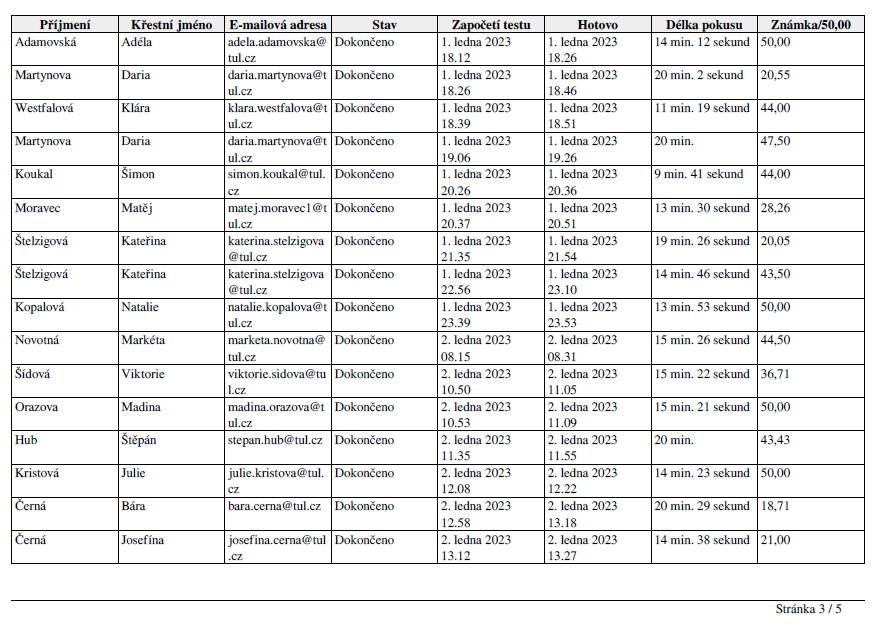 5
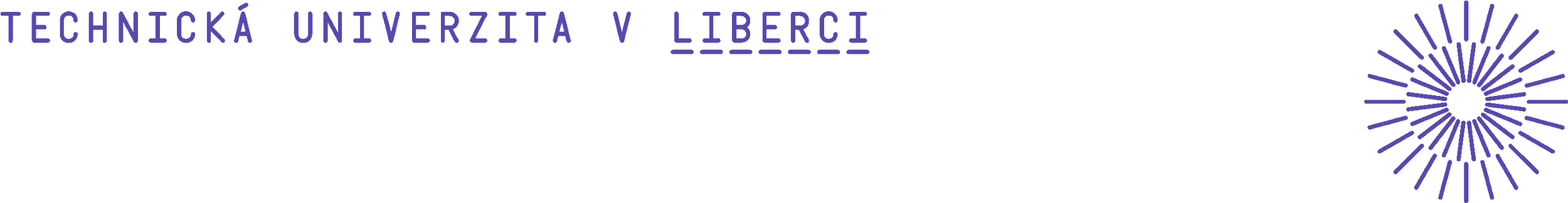 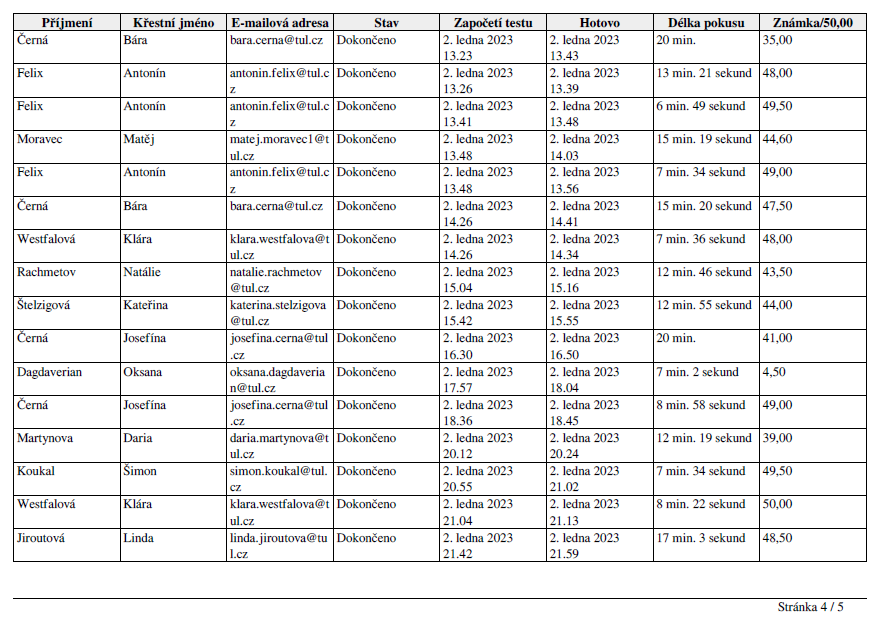 6
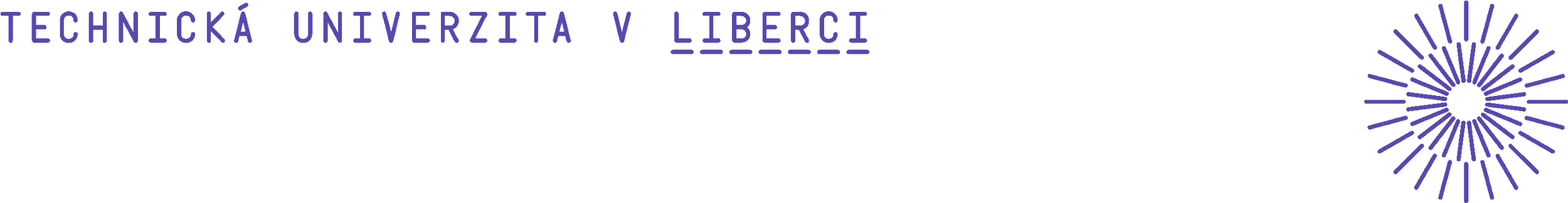 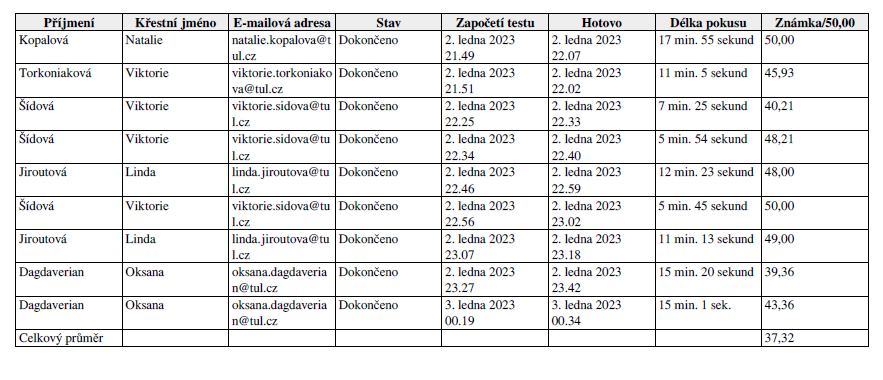 7
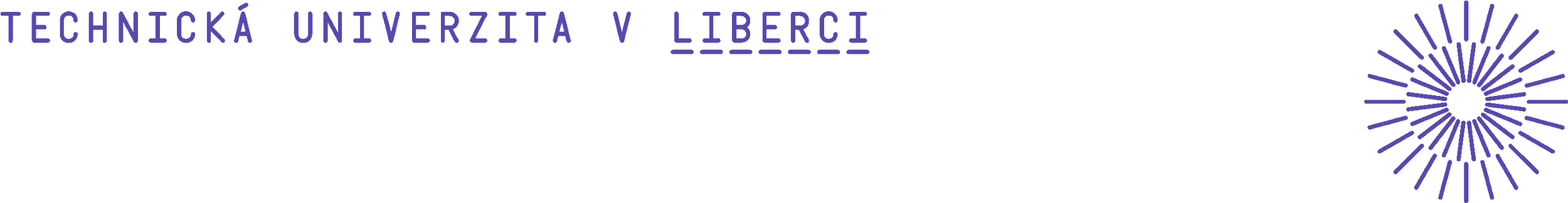 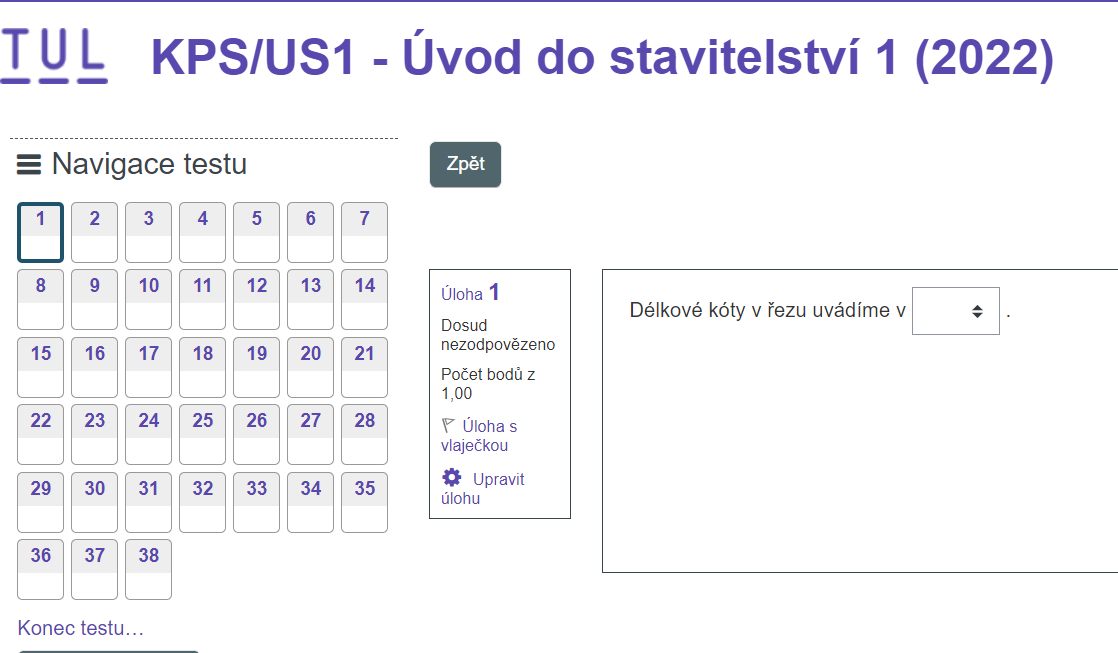 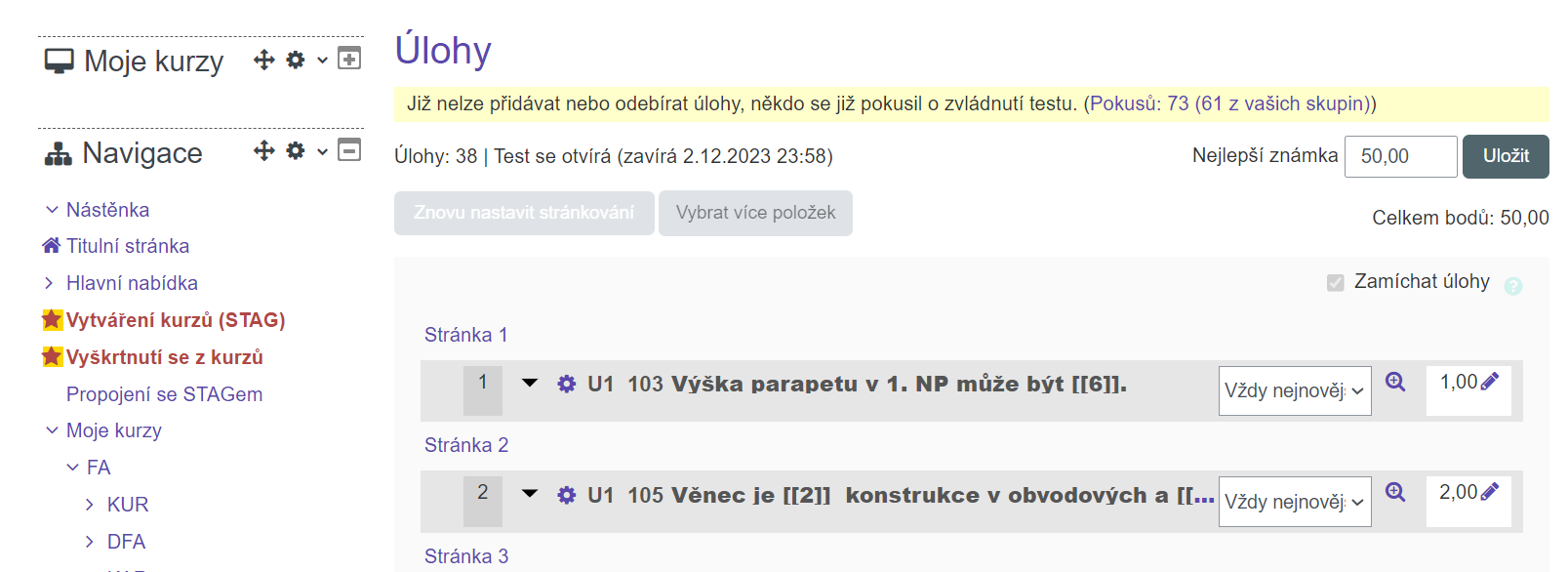 8
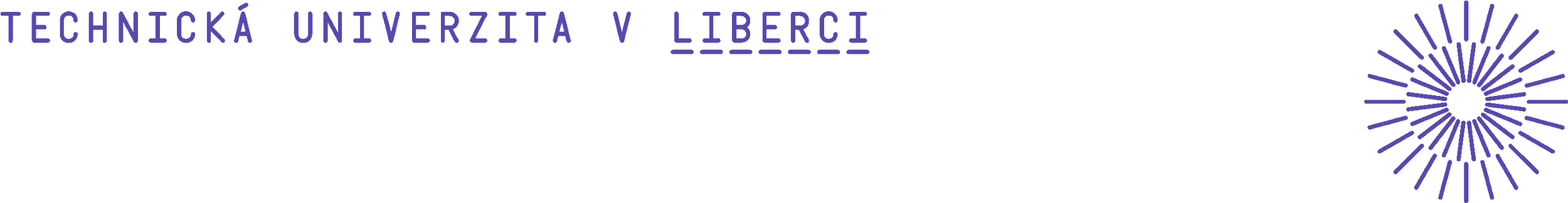 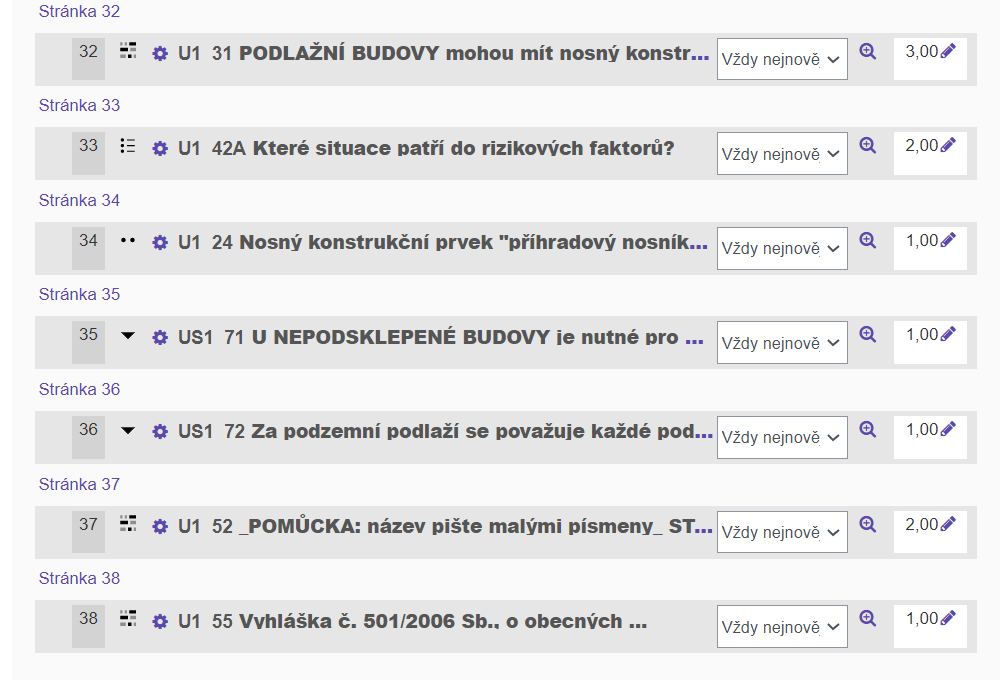 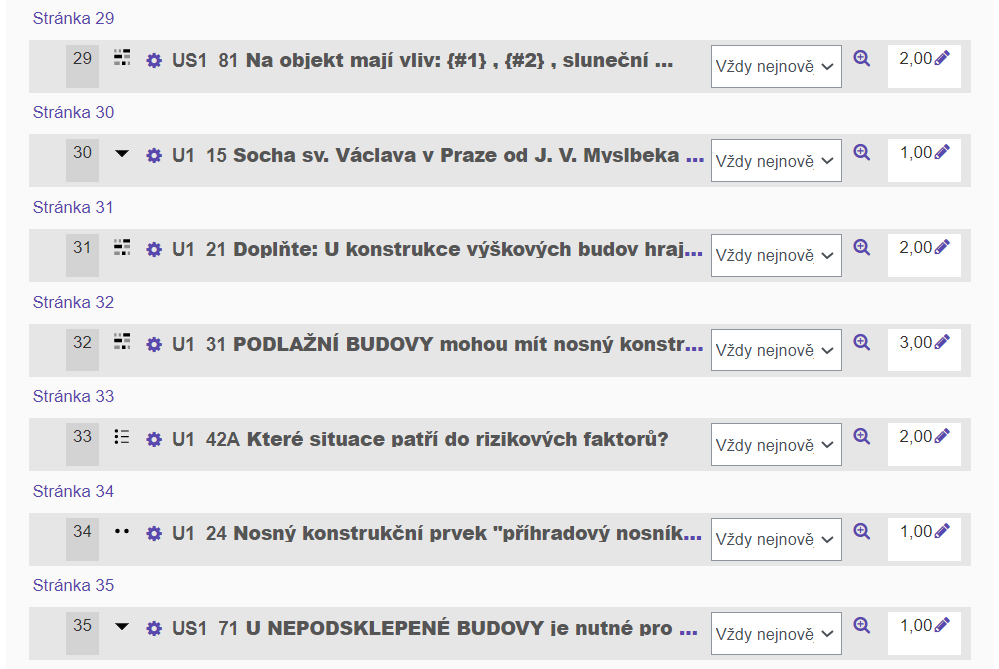 9
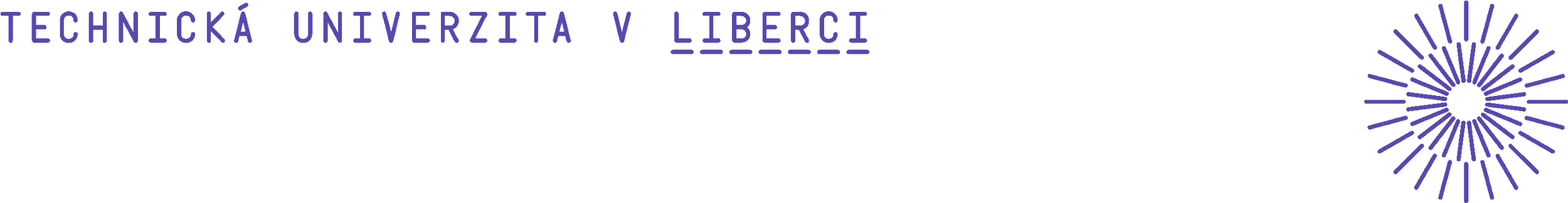 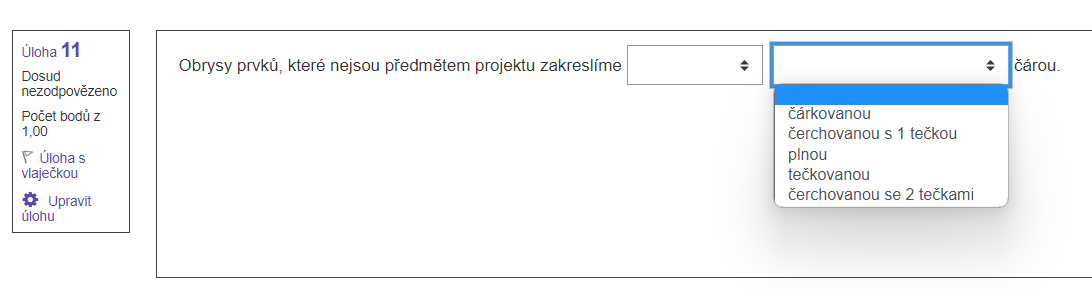 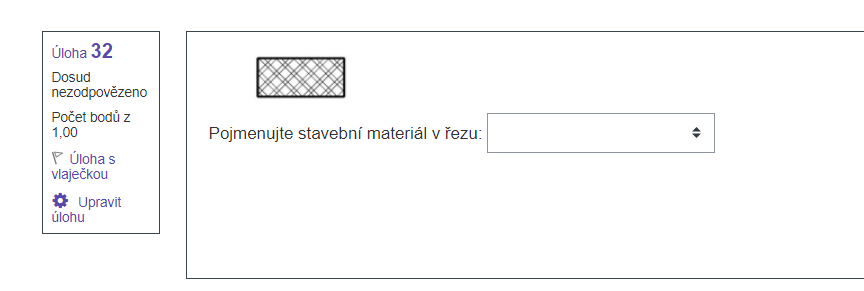 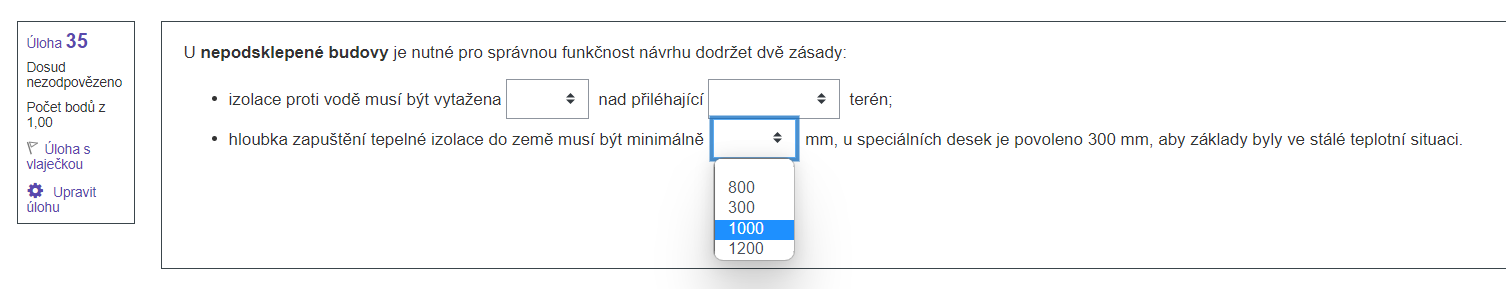 10
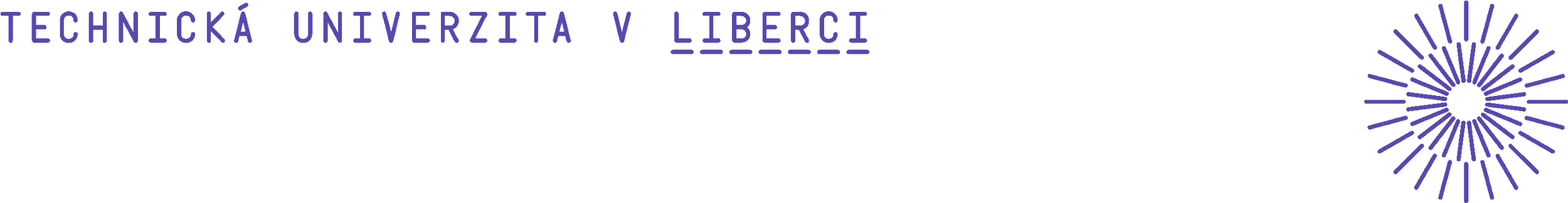